অনলাইন ক্লাসে
সবাইকে
ত
গ
স্বা
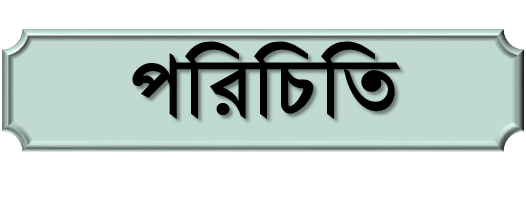 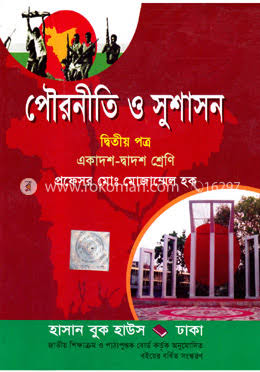 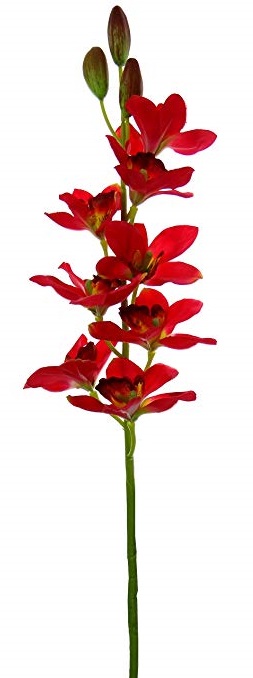 শ্রেণিঃ আলিম ২য় বর্ষ
বিষয়: পৌরনীতি ও সুশাসন ২য় পত্র
দ্বিতীয় অধ্যায়
তারিখঃ০3/০২/২০২২খ্রিঃ
মোহাম্মদ বেলাল হোসাইন 
(প্রভাষক-রাষ্ট্রবিজ্ঞান)
কামরাংগা ফাযিল (ডিগ্রি) মাদরাসা
সদর-চাঁদপুর।
এসো আমরা কিছু ছবি দেখি
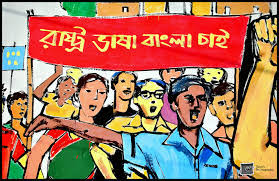 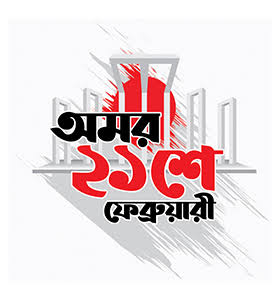 আজকের আলোচ্য বিষয়ঃ
১৯৫২ সালের ভাষা আন্দোলনের কারণ ও ফলাফল।
শিখনফল
ভাষা আন্দোলনের ঐতিহাসিক পটভূমি জানতে পারবে;
 ভাষা আন্দোলনের কারণগুলো জানতে পারবে;
 ভাষা আন্দোলনের ফলাফল বিশ্লেষন করতে পারবে।
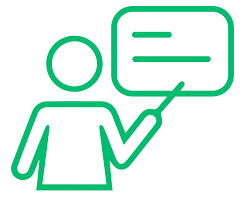 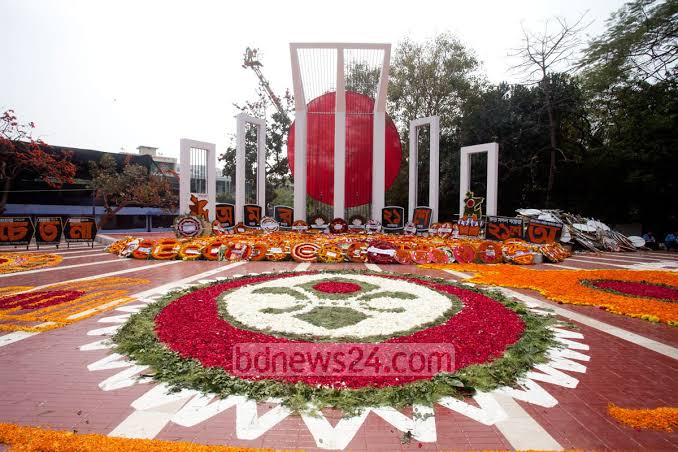 ভাষা আন্দোলন
ভাষা আন্দোলন
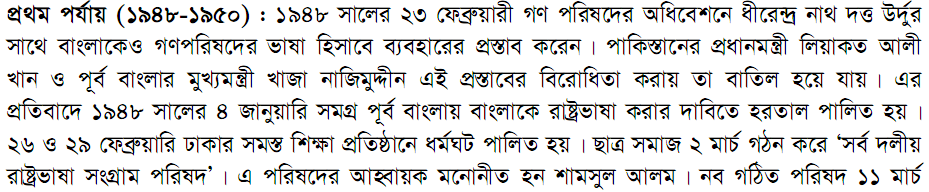 ভাষা আন্দোলন
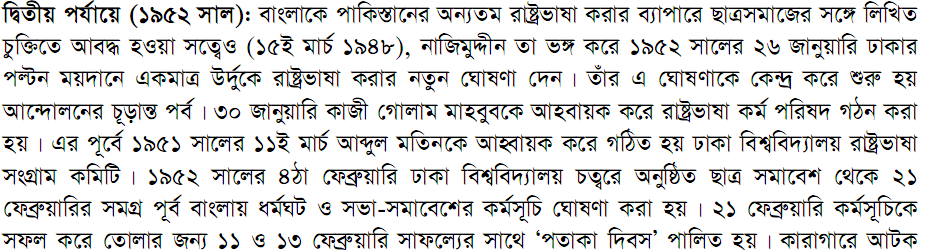 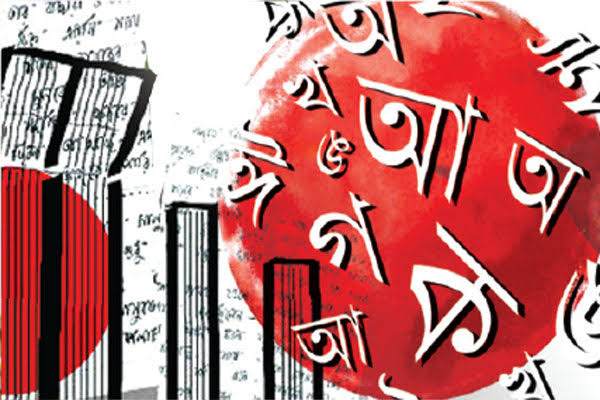 ভাষা আন্দোলনের কারণ
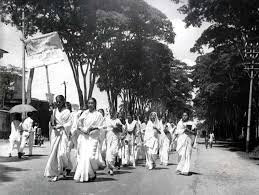 ভাষা আন্দোলনের গুরুত্ব
দলিয় কাজ
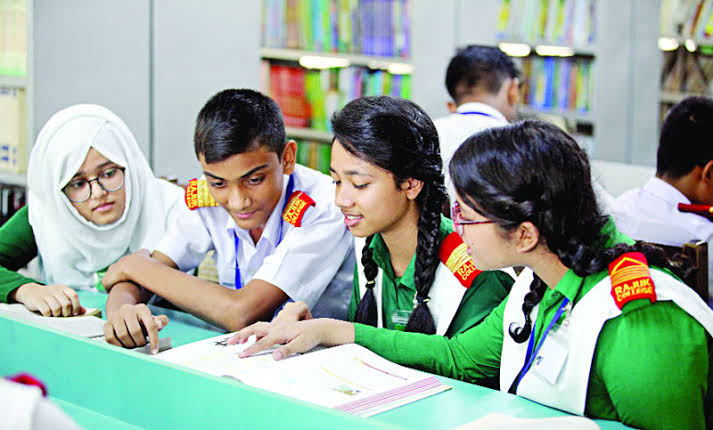 ভাষা আন্দোলনের  যে কোন ২ টি ফলাফল বিশ্লেষন করো।
মূল্যায়ন
১। ‘উর্দু এবং উর্দুই হবে পাকিস্তানের একমাত্র রাষ্ট্রভাষা।”উক্তিটি কার?
২। গনপরিষদে বাংলাকেও পাকিস্তানের অন্যতম ভাষা করার দাবি উন্থাপন করেন কে?
৩। ইউনেস্কো কত সালের কত তারিখে ২১ শে ফেব্রুয়ারীকে আন্তর্জাতিক মাতৃভাষা দিবস হিসেবে ঘোষনা করে?
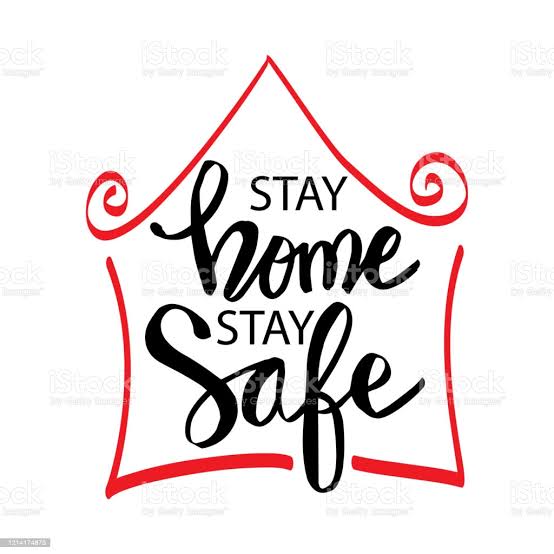